What the growth in Donor Advised Funds means for philanthropy
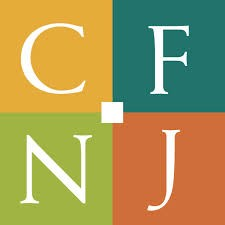 Hans Dekker
Community Foundation of New Jersey
Donor Advised Funds extend their decade-long growth in every metric.
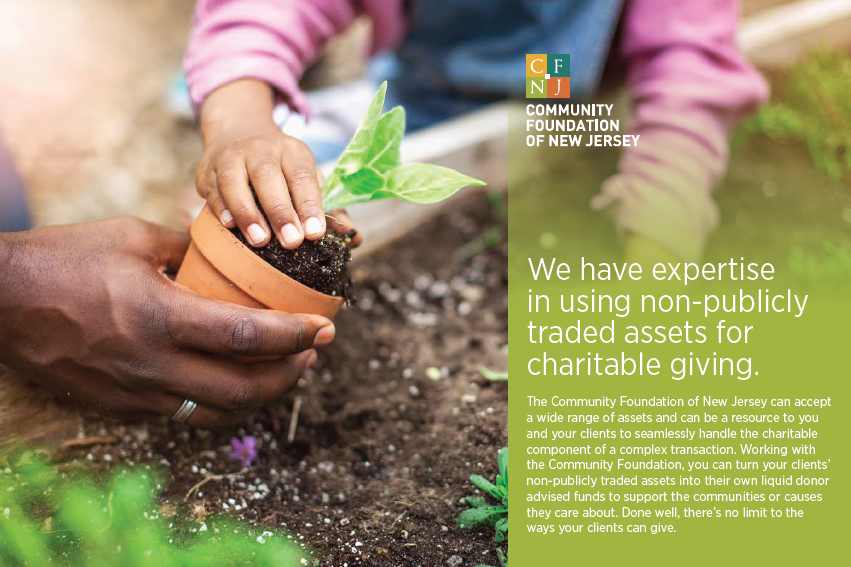 This is the highest DAF grant increase in a decade.
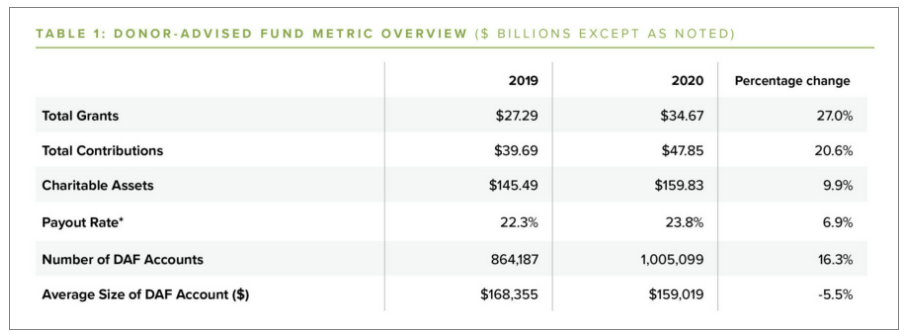 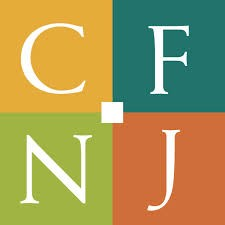 [Speaker Notes: https://www.nptrust.org/reports/daf-report/]
2020 was noteworthy for growth in DAF assets, numbers, grantmaking.
The DAF payout rate was 23.8 percent, one of the highest payouts on record. 
Payout has remained above 20 percent for every year on record, reflecting the consistent charitable support that DAF donors provide.
Other key metrics, like contributions and charitable assets, also increased.
The number of individual DAF accounts in the U.S. is above one million for the first time.
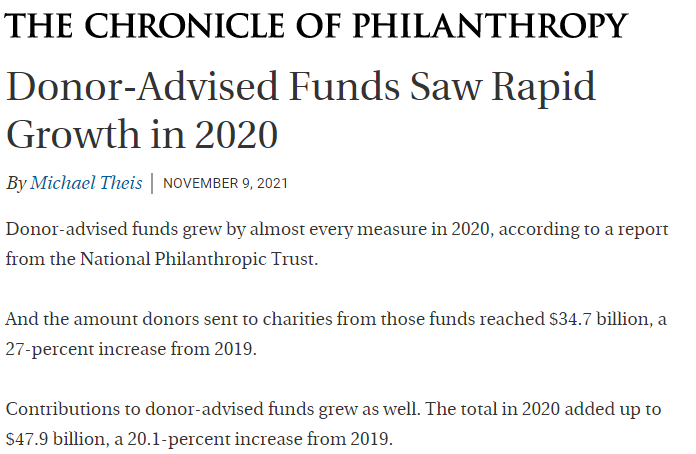 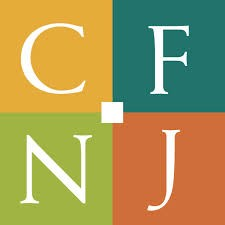 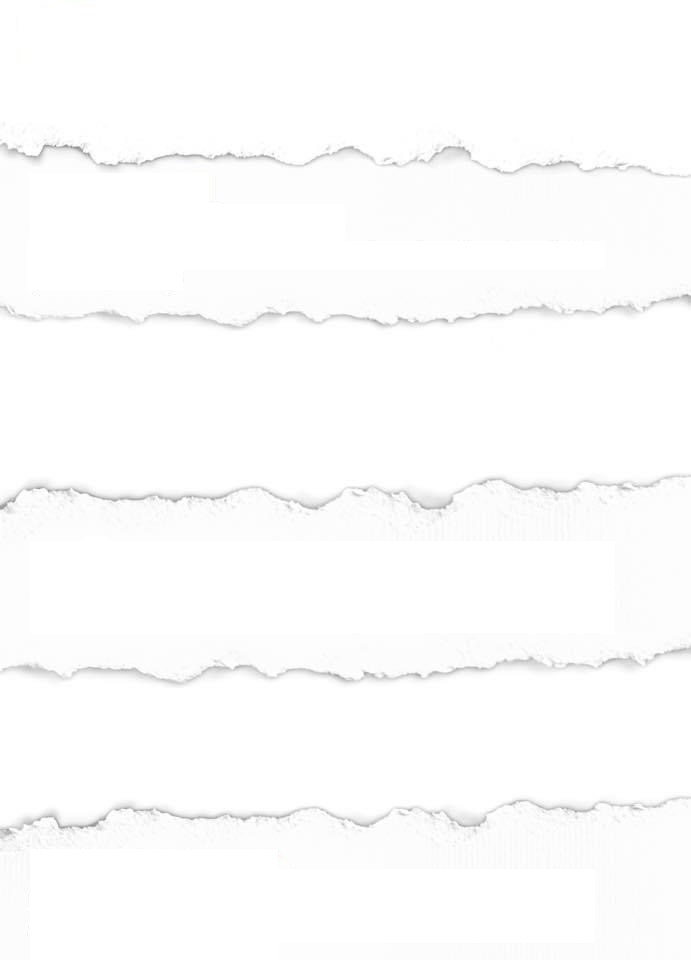 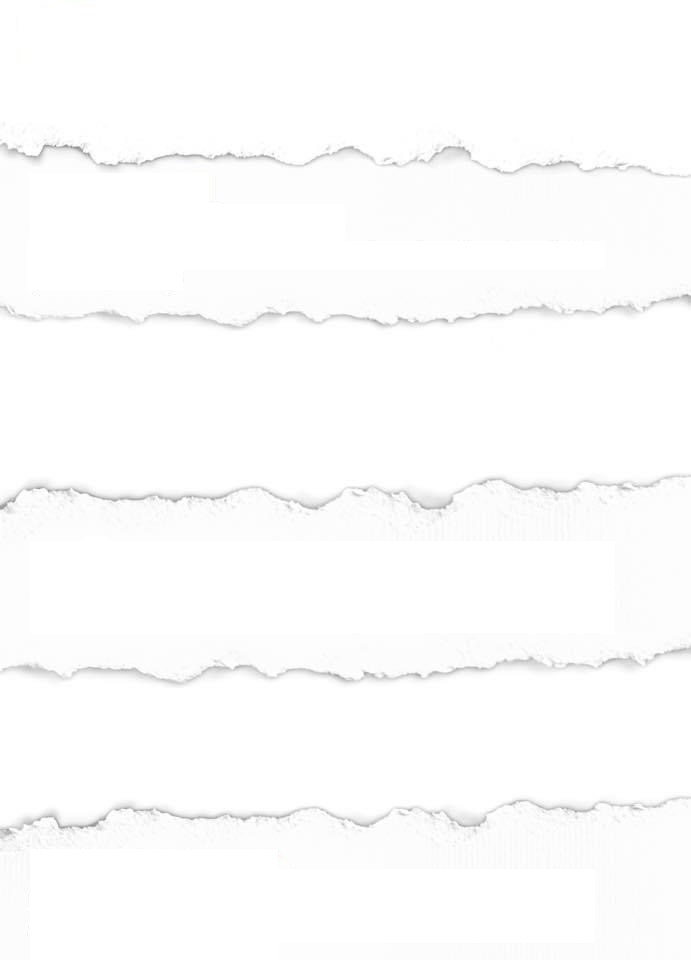 [Speaker Notes: https://www.nptrust.org/reports/daf-report/]
Who offers DAFs
Community Foundations
650 across the United States
National Banks
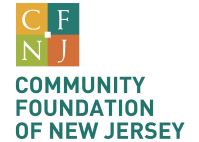 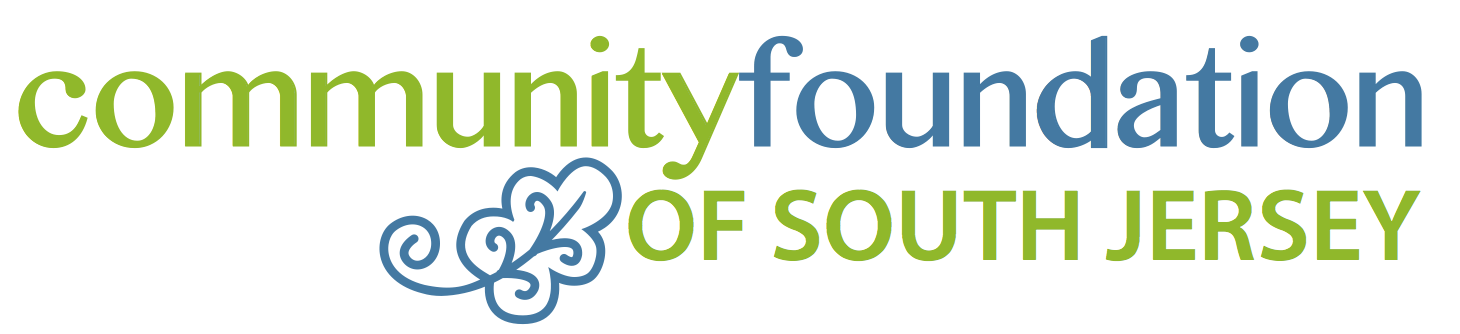 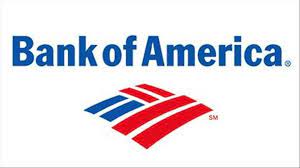 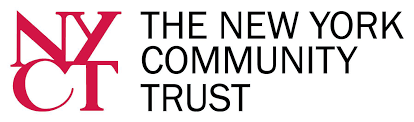 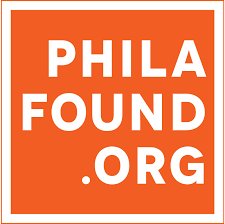 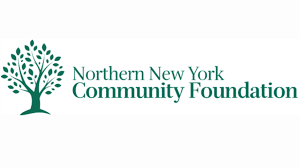 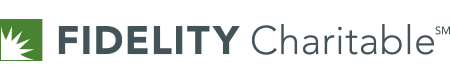 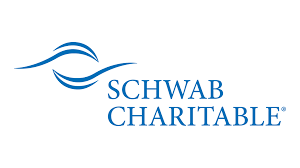 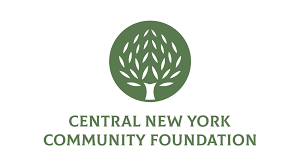 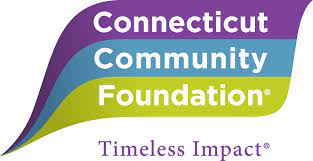 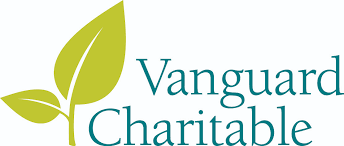 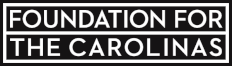 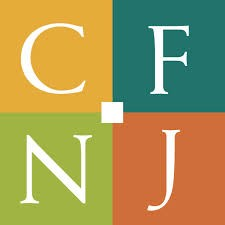 Accessing DAFs has become a cottage industry
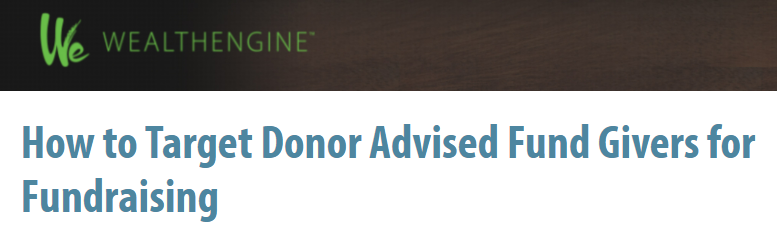 But there’s no silver bullet.
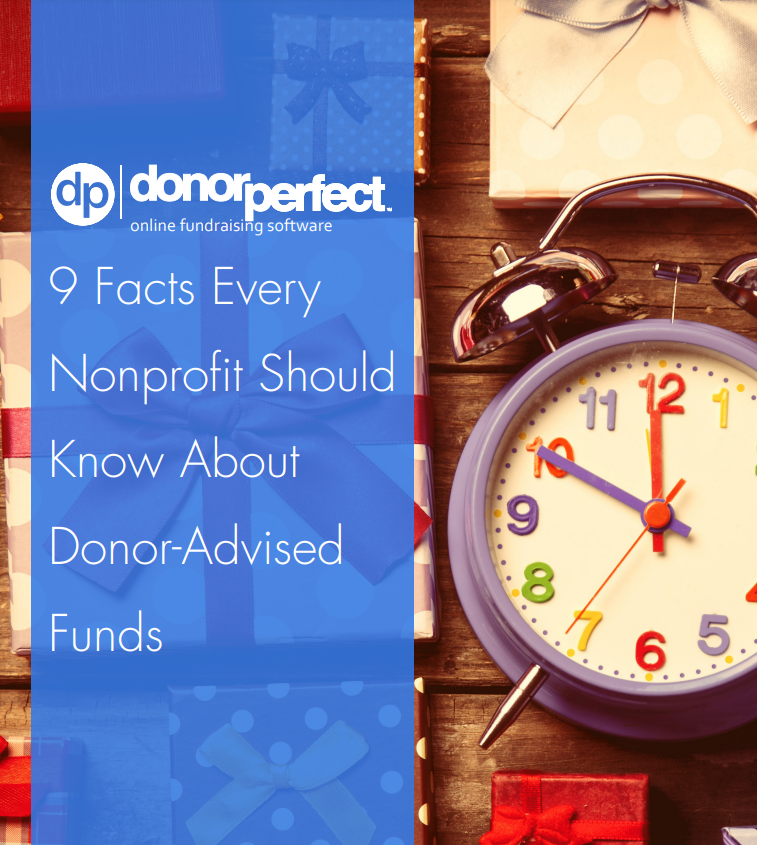 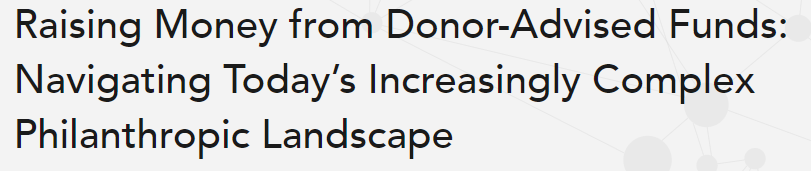 Track gifts
Cultivate donors
Treat DAFs as individual donors
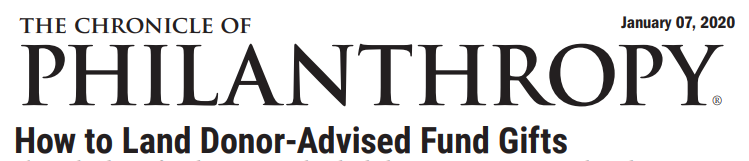 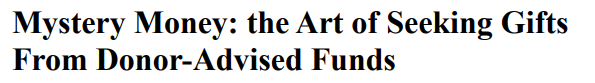 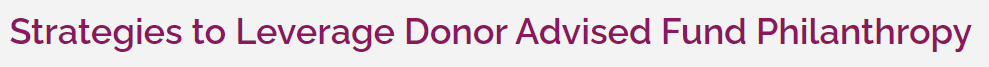 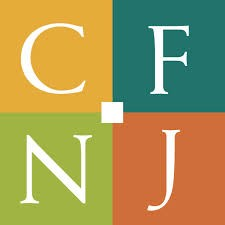 Why DAFs matter to nonprofits.
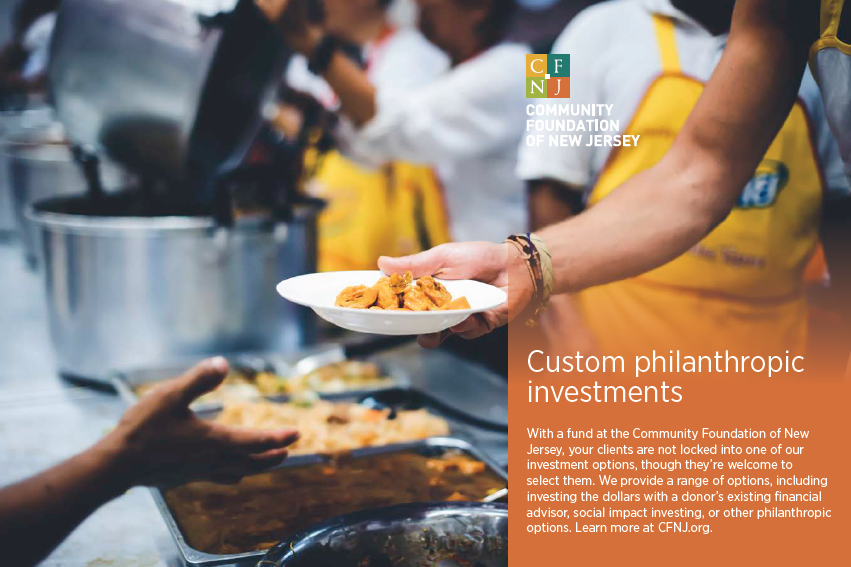 DAFs hold a lot of wealth.
Donor are making more grants from DAFs than ever before.
DAF donors are loyal to the organizations they support.
Donors are turning to DAFs more than ever before.
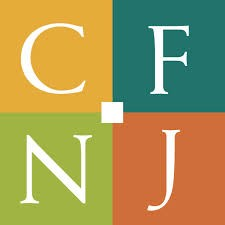 Thinking about the solicitation for DAFs
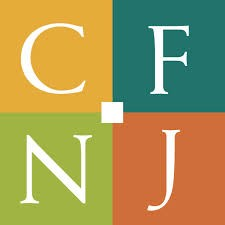 Donors have a lot of options for charitable vehicles.
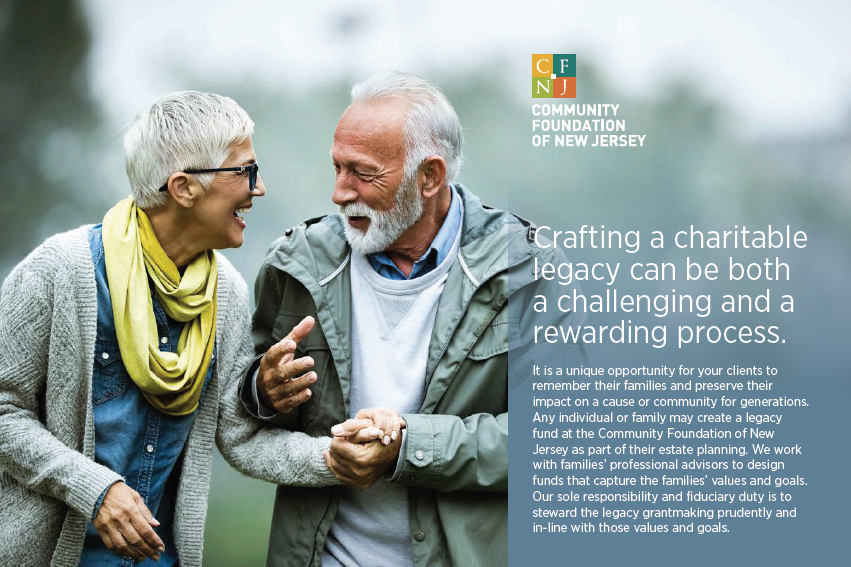 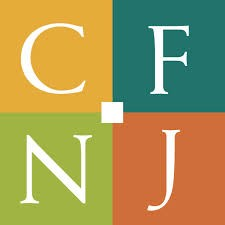 Snapshot of our fundholders’ 2020 philanthropic impact
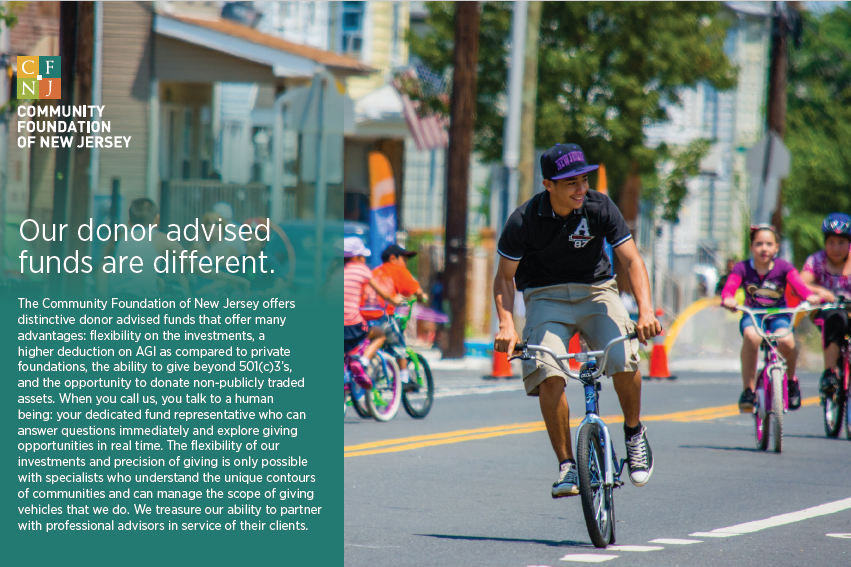 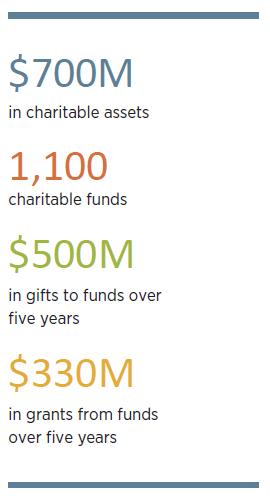 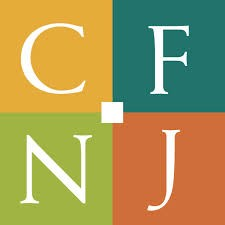 Comparing DAFs, supporting org.’s, and private foundations
Handicapping Potential Federal Regulations on DAFs
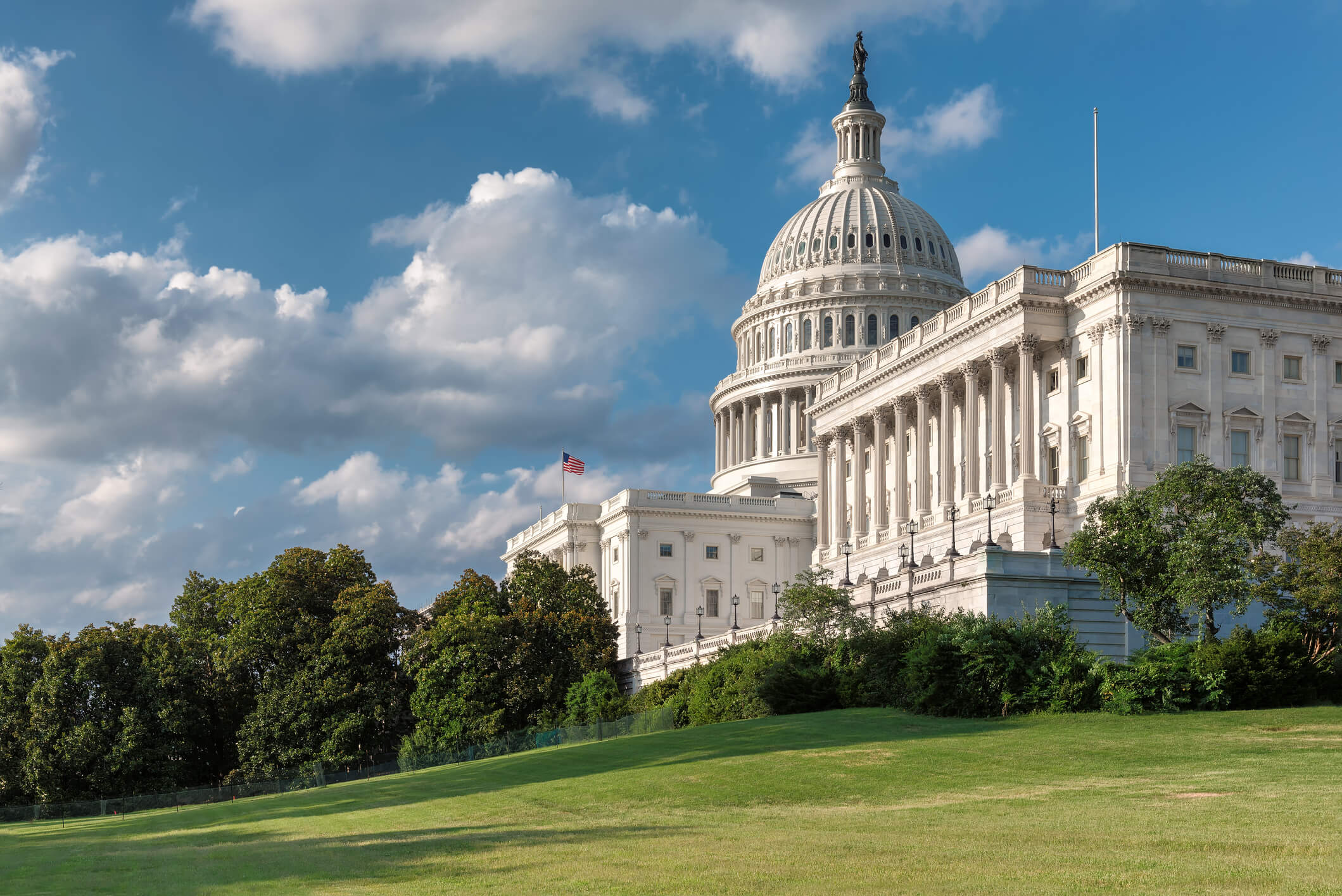 Emergency Charity Stimulus to institute a three-year 10% mandated annual payout for donor advised funds

Initiative to Accelerate Charitable Giving to require private foundation and donor advised funds to be distributed (or advisory privileges are released) no later than 15 years from the year of the donation to the private foundation or donor advised fund

Universal Giving Pandemic Response and Recovery Act to expand and extend the current deduction for charitable giving (at a higher level than the current $300 deduction)
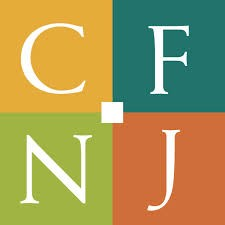